Методический семинар"Авторская методика обучения социальной и экономической географии в 11 классе"Пять ступеней к миру в мире"
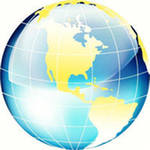 Подготовила:                                              Пантюхина В. А.
Во всем должен быть смысл…
Практика (греч. praktike, от praktikós - деятельный, активный), материальная, чувственно-предметная, целеполагающая деятельность человека, имеющая своим содержанием освоение и преобразование природных и социальных объектов и составляющая всеобщую основу, движущую силу развития человеческого общества и познания.
"Пять ступеней к миру в мире"
1 ступень. Изучение материала по учебнику. 
2 ступень. "Политическая пятиминутка- дебаты". 
3 ступень. Прогноз и анализ развития страны на 20 лет «Концепция развития (...страна...) до 2030 года».
4 ступень. Актерская. 
5 ступень. Подготовка к ЕГЭ по вопросу "Почему?"
Подготовка к ЕГЭ
Классика проведения подготовки к ЕГЭ:
1.Тематическое повторение материала.

2.Выполнение тестовых тренировочных заданий.

3.Работа с бланками ЕГЭ.

4.Психологические рекомендации при сдаче ЕГЭ.
«У меня четыре работы…» А у тебя?
1)самостоятельная работа учащихся

2)работа совместно с учителем

3)домашняя работа

4)Работа в паре и группе
СПАСИБО ЗА ВНИМАНИЕ